Enhancing the researcher health data discovery journey through research project feasibility analysis using the Gateway Cohort Discovery tool
N8CIR data and access virtual event
Dr.  Isaac Odiase
Today’s talk
Access to health data is regularly ranked as a barrier by health data researchers. 
The Gateway Cohort Discovery tool provides researchers with dataset population sizes from multiple data partners across the UK, based on specified query parameters.
Agenda
HDR UK mission and goal

The Innovation Gateway platform

Research project population size feasibility tool (Cohort Discovery)
Health Data Research (HDR) UKmission and goal
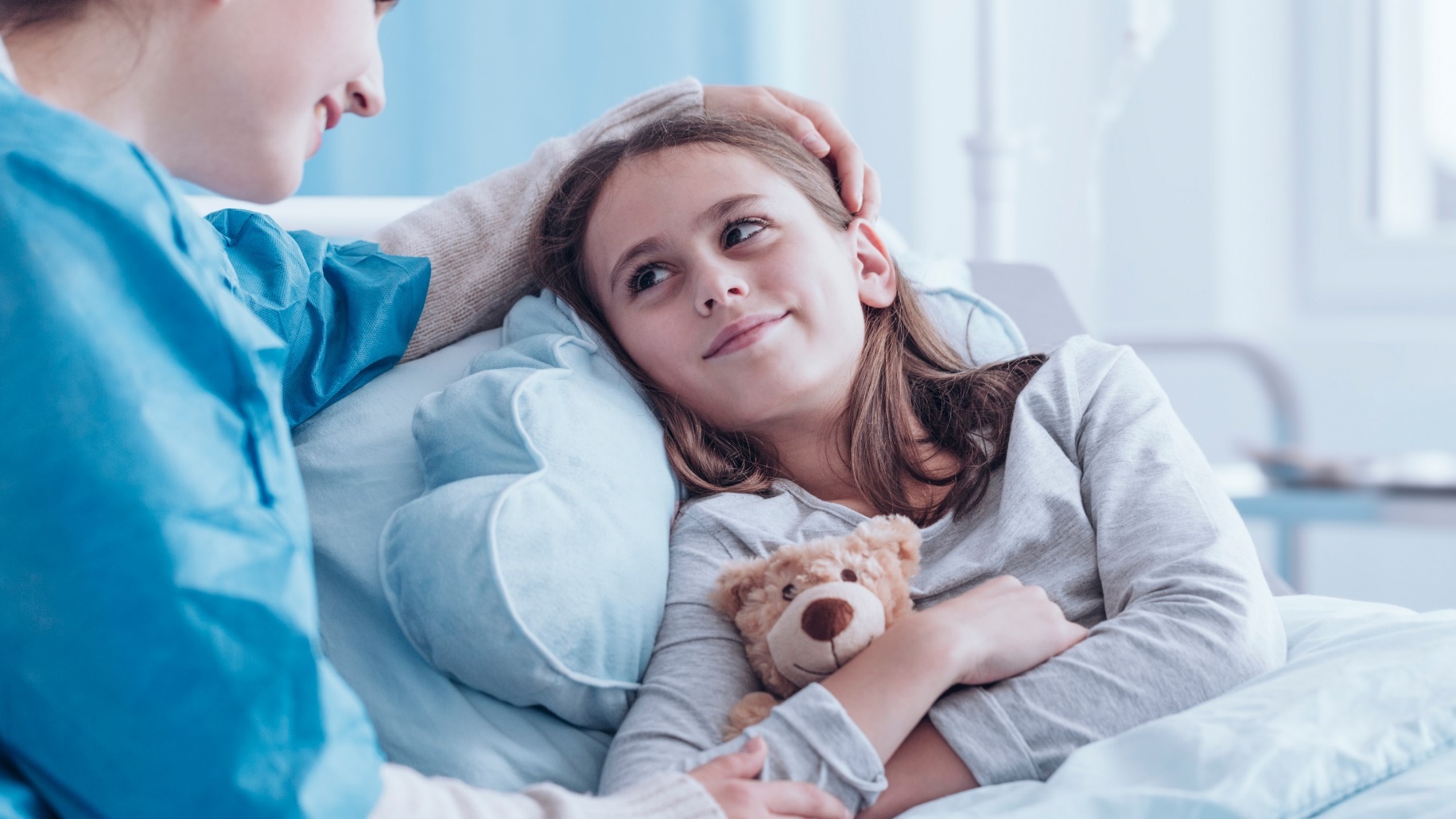 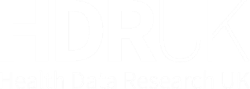 MISSION: to unite the UK’s health data to enable discoveries that improve people’s livesVISION: for large-scale data and advanced analytics to benefit every patient interaction, clinical trial and biomedical discovery, and to enhance public health
| 5
What we are about?
Provide leadership to fix difficult technical problems, by creating innovative solutions needed for researchers to use large-scale data safely and securely
Accelerate & streamline health data science by developing open collaborations that connect data, people and organisations across the UK and internationally
Improve health and boost UK science by making it easier for researchers to find, access and use diverse, high-quality data
Curate Data
LinkData
Analyse Data
Access Data
Create Insights
Find Data
Improve
Health
Accelerating the researcher journey towards trustworthy use of data for public benefit
The problem we are trying to solve
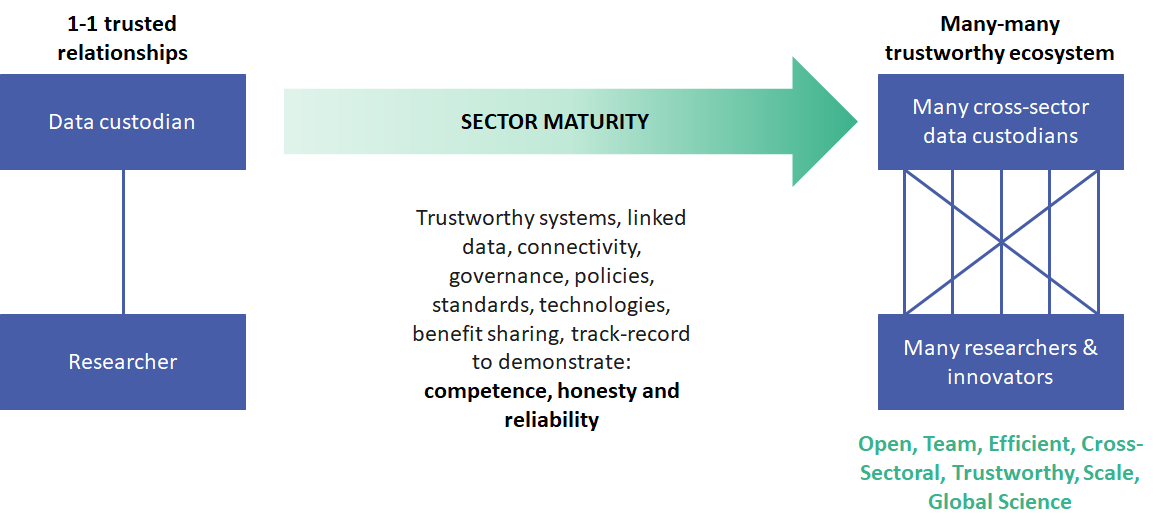 Trustworthy data systems needed to link sensitive data, require consistency of information governance, policies, standards and interoperable technology
Establishing a trustworthy health data research ecosystem to accelerate use of data for public benefit
HDR UK enables studies on 67m people to accelerate research that improves lives
20-year vision
67 millionpeople
For large-scale data and advanced analytics to benefit every patient interaction, clinical trial and biomedical discovery, and to enhance public health.
Across the lifespan
Diversity and detail
Innovation Gateway
The Gateway
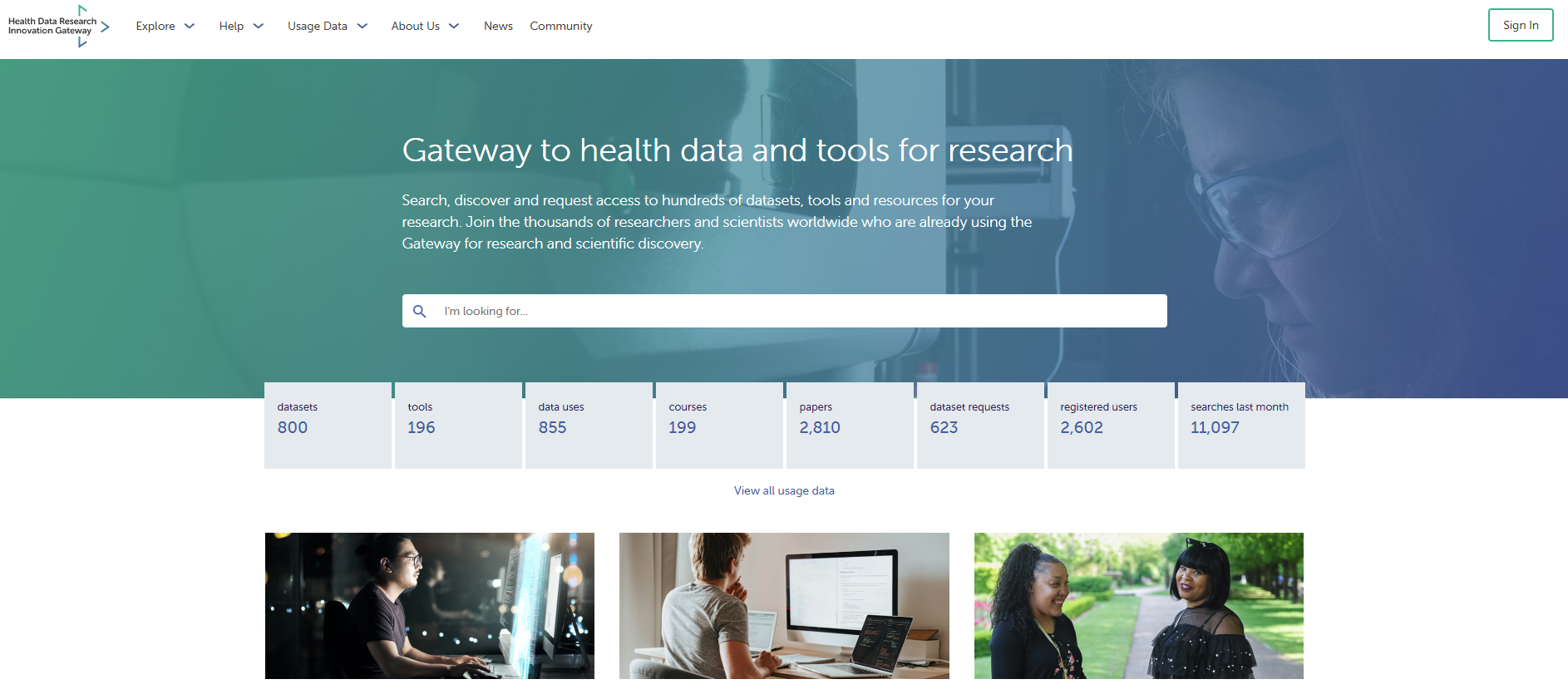 HDRUK Innovation Gateway | Homepage (healthdatagateway.org)
The current Gateway (Mk1)
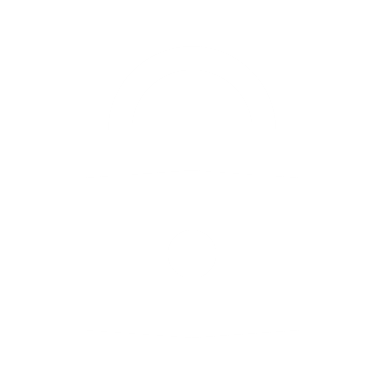 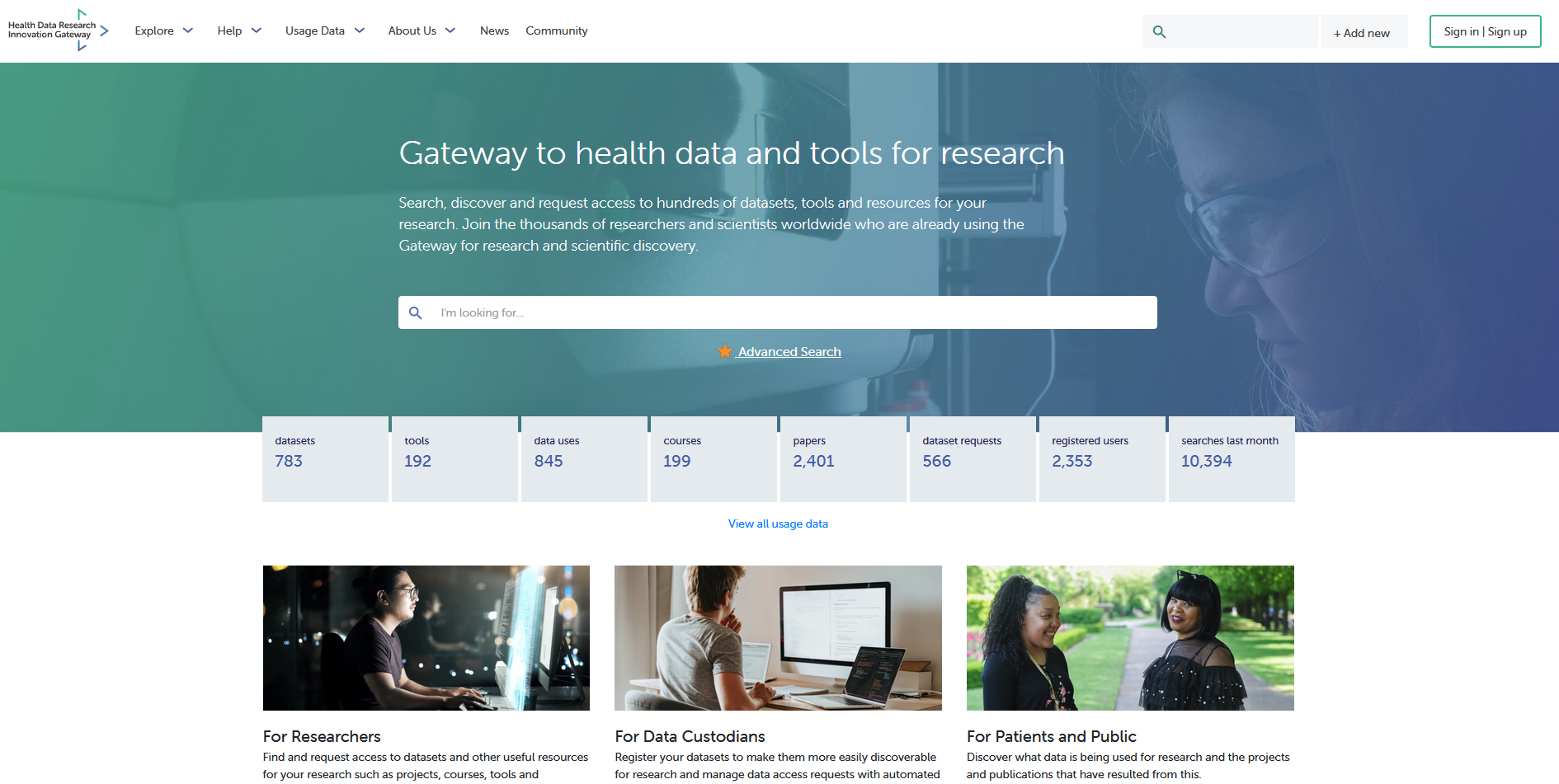 Data Access Requests (DAR): Enquiries, Application & Approvals
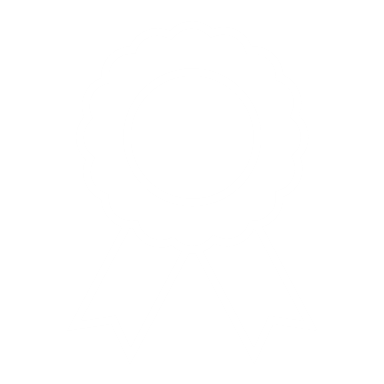 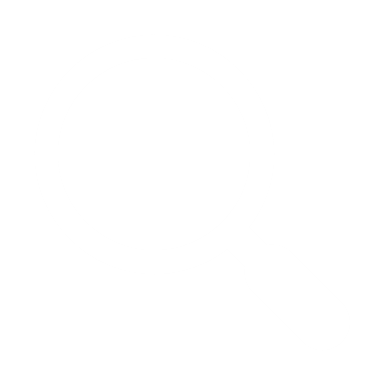 Data Use Register: Transparency on use of data:
Data Discovery: Metadata
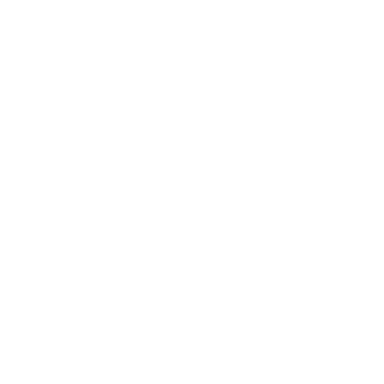 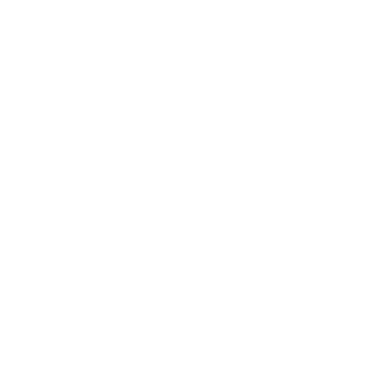 Data Discovery: Collections, Tools, Publications
Data Discovery: Cohort Discovery Tool
Gateway Mk2 – enhanced features
Use Gateway tech in your website and brand your entries on the Gateway
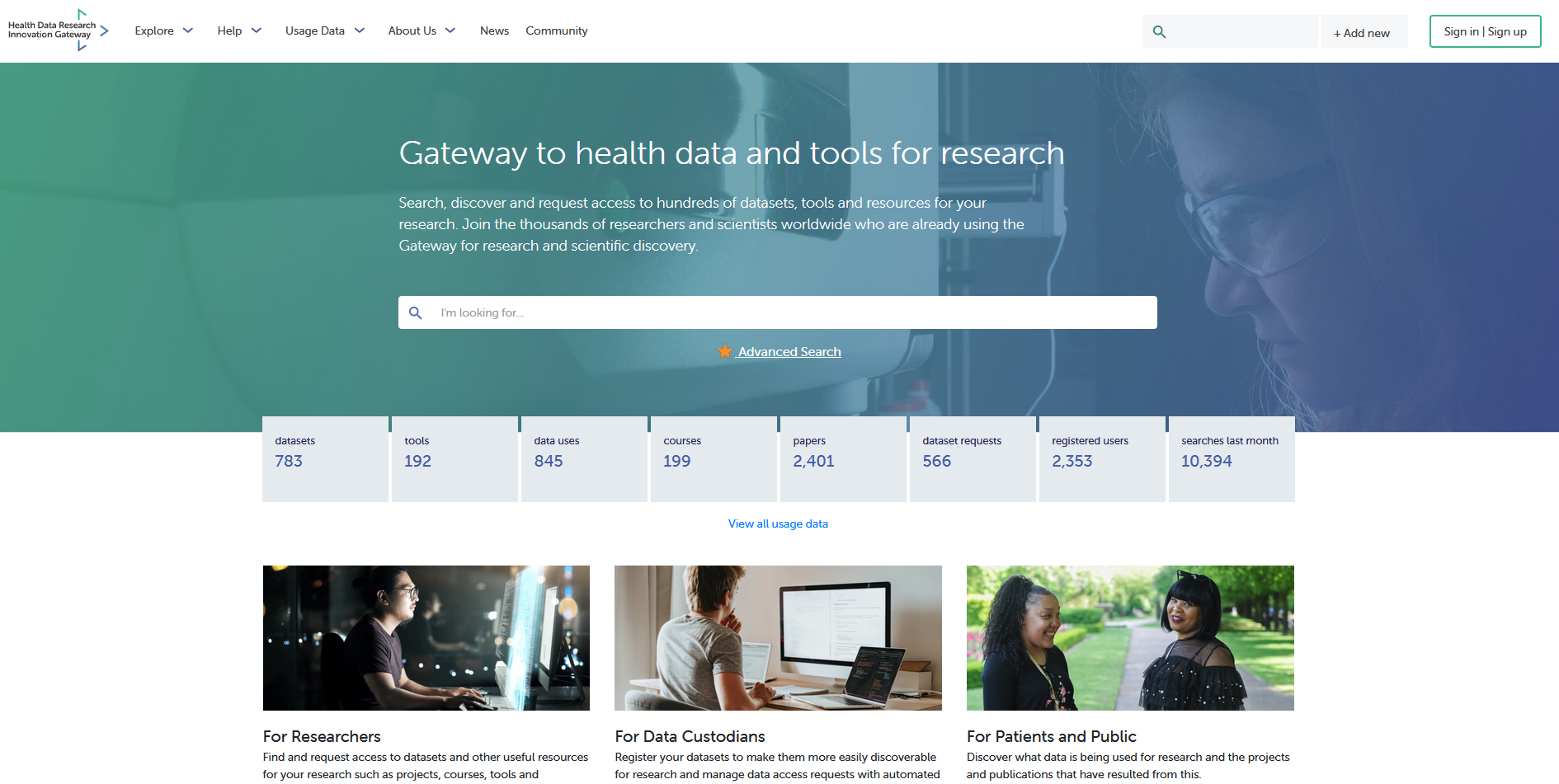 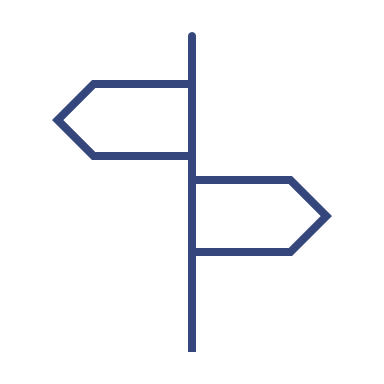 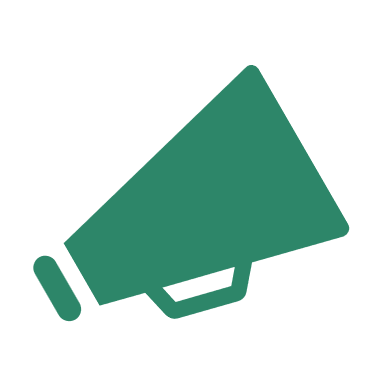 Point people at other solutions
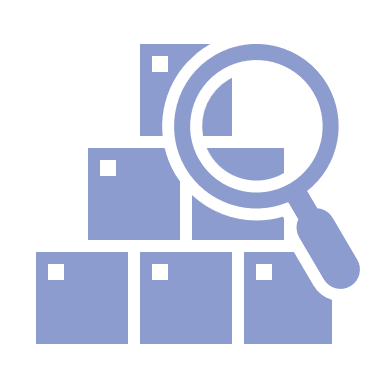 Using NLP and Elastic Search
Sign-posting
Advanced Search
Brandable
Analysis scripts, detailed metadata, federated analytics
Multiomic, imaging, open, non-health
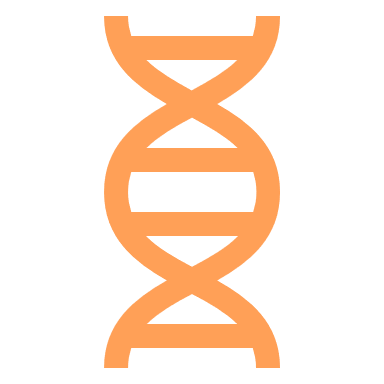 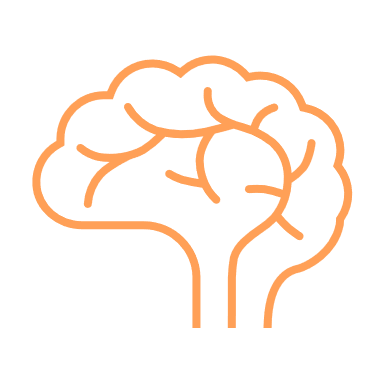 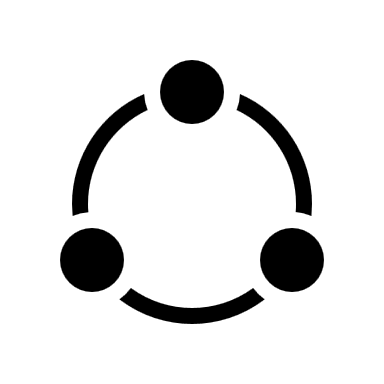 End to End Researcher Journey
Additional Data Types
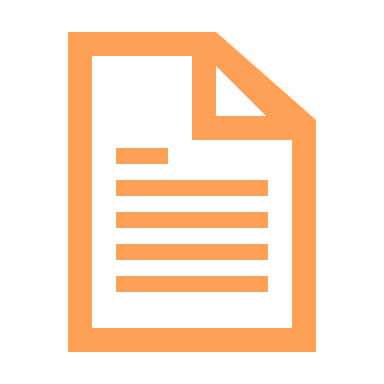 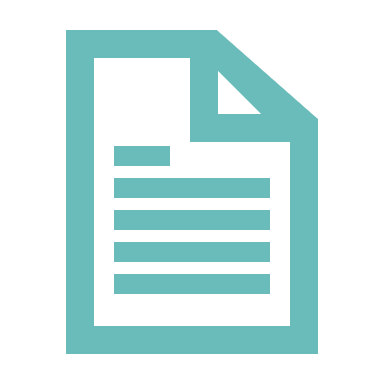 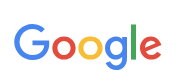 DCAT, Schema.org, DDI
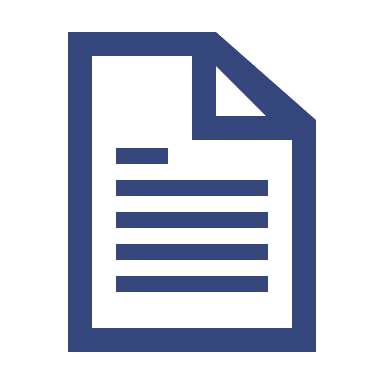 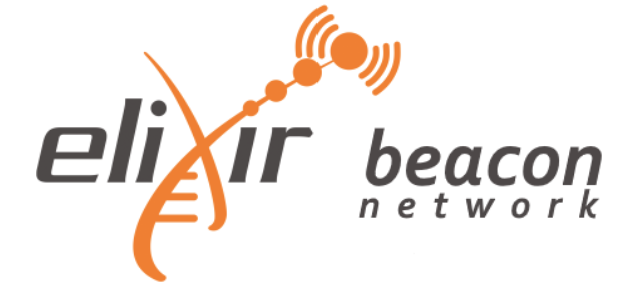 Share with Gateway- we share with other networks
International exposure
Multiple metadata standards
Gateway as the ‘single front door’ for the NHS research SDE network
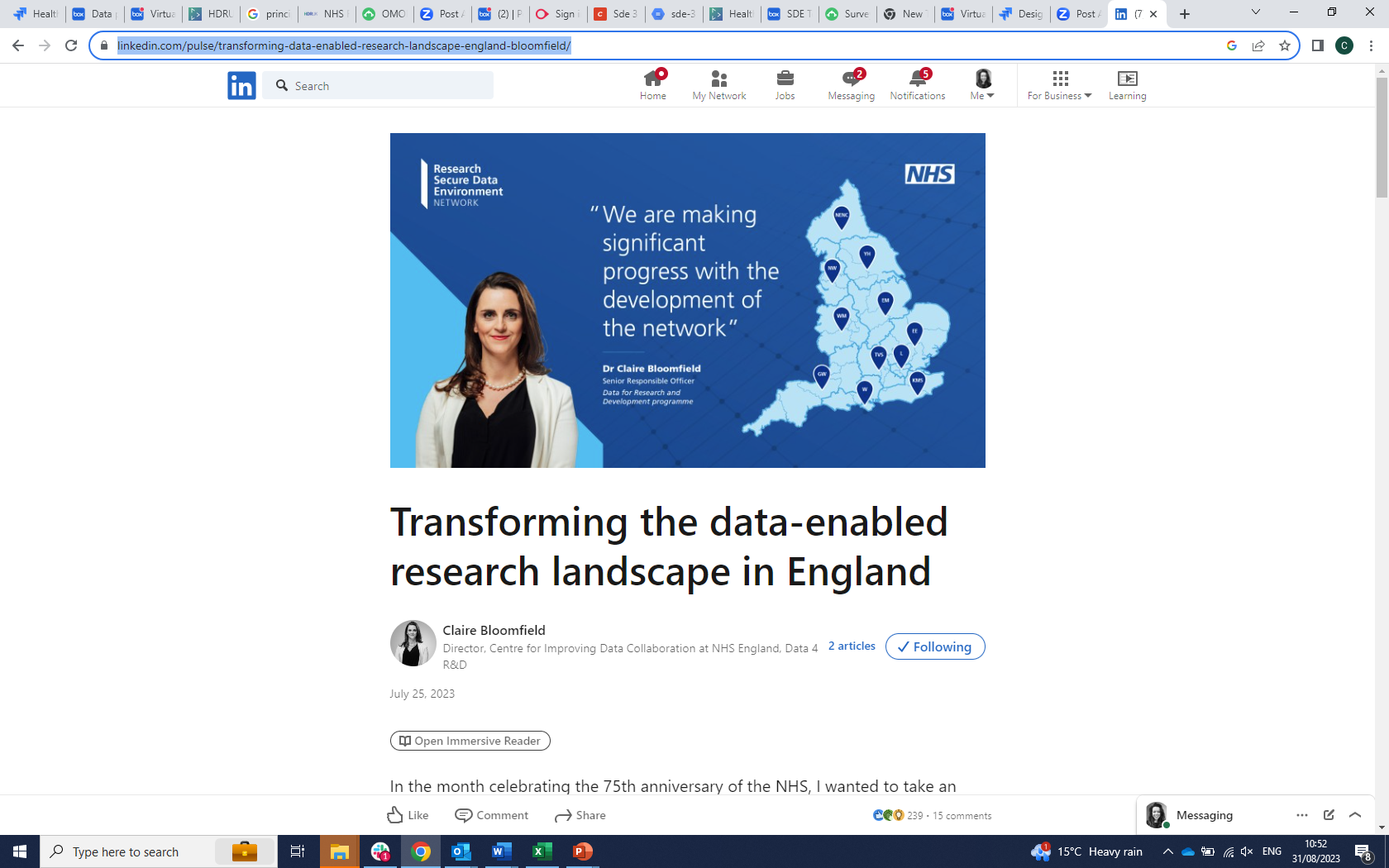 “The Gateway will evolve to provide users with a clear and consistent user journey for data discovery and cohort finding; reducing complexity and confusion for those wanting to securely access data to improve care and reduce burden on the NHS.”
https://www.linkedin.com/pulse/transforming-data-enabled-research-landscape-england-bloomfield/
Cohort Discovery tool
What are the current barriers to discovering, identifying and accessing health data for research?
Cohort Discovery tool
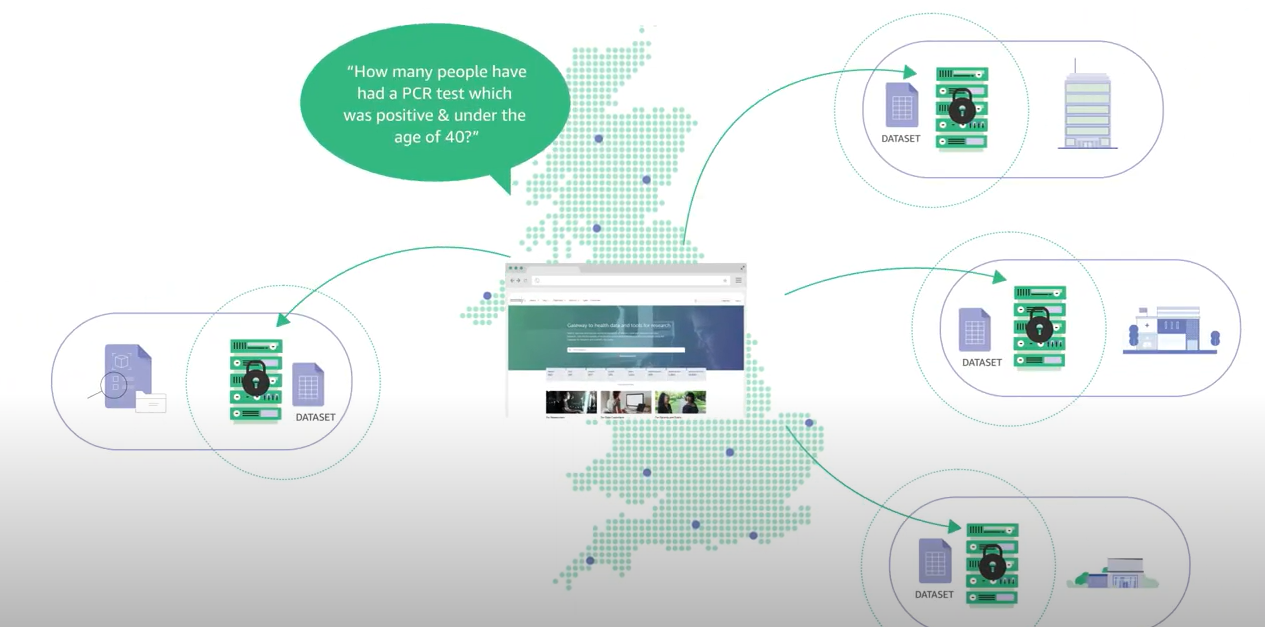 Process overview
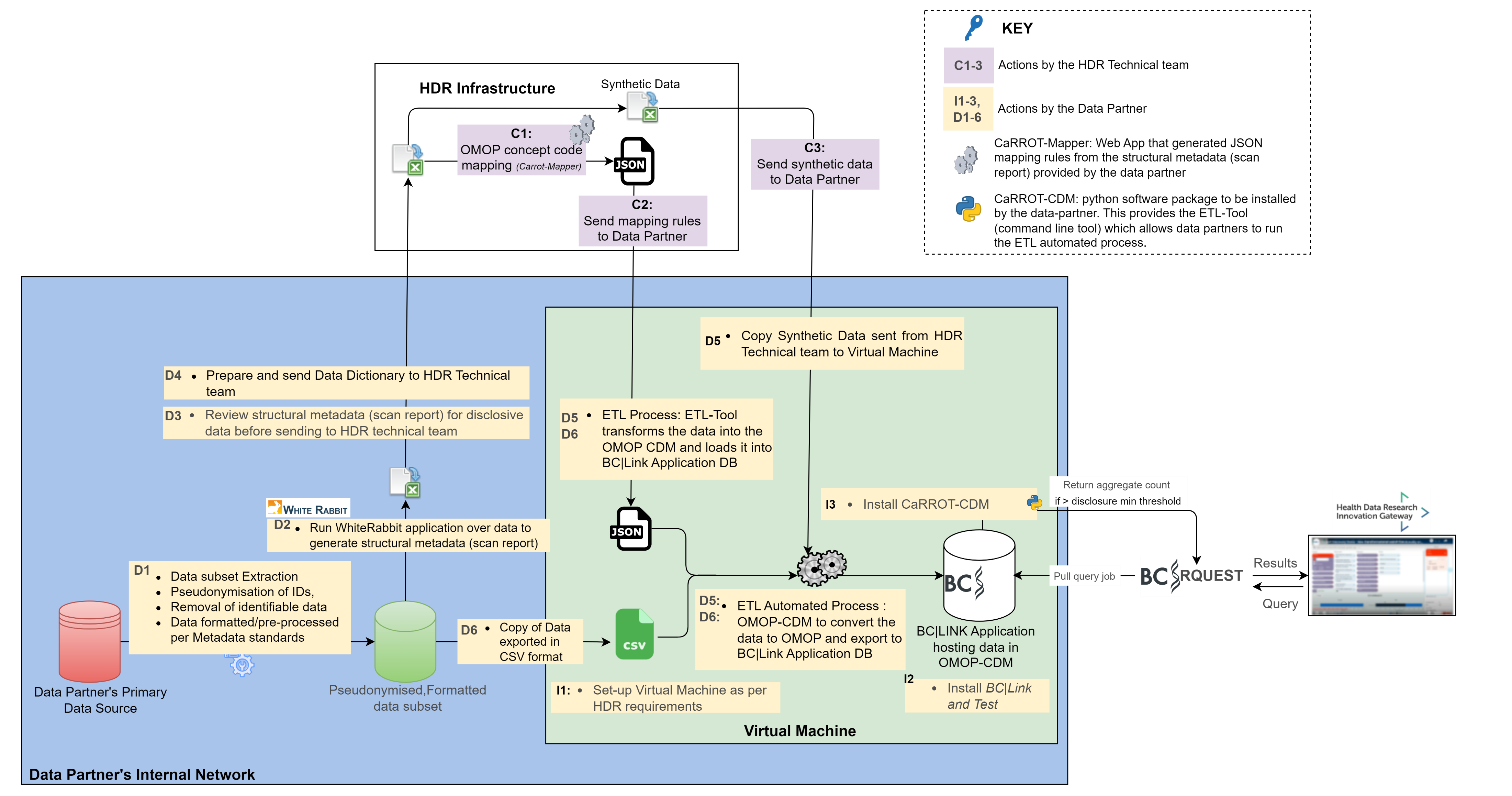 Cohort Discovery explainer
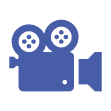 https://www.youtube.com/watch?v=yvFrnbXlqRk&embeds_referring_euri=https%3A%2F%2Fwww.healthdatagateway.org%2F&feature=emb_imp_woyt
Benefits
Save researchers time in finding datasets that are most suitable for their research
Researchers can understand whether a dataset contains  the population of their interest
Assist researchers to submit data access request(s) to the appropriate data custodians
Save data custodians time by minimising enquiries to them about the content of the datasets they hold
Thank you
Dr. Isaac Odiase
09/11/2023